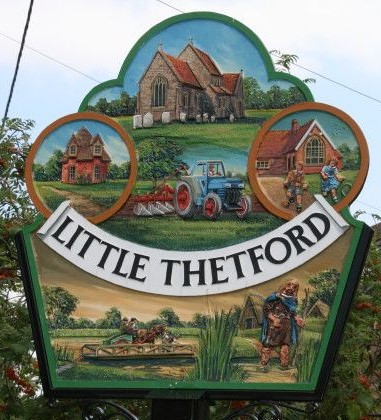 Little Thetford Parish Council Annual Report 2022/23
Little Thetford Parish Council had a very successful 2022 with lots of positive changes within the village, the biggest being the renewal of the Children’s Play Park that officially opened in June 2022. Two events were organised in 2022, the Queens Jubilee weekend and the Christmas light switch on that were a huge success. Thankyou to the Feast committee and everyone else involved for making these popular events a success.
The following report summarises the work we have undertaken between April 2022 and March 2023.
Finance
The precept for 2022/23 increased slightly to £17,509. Your precept is collected by East Cambridgeshire District Council (ECDC) and included in your Council Tax payments.   Precept is the money Little Thetford Parish Council (LTPC) requests to carry out their statutory duties and other responsibilities.  

During the year we also received Community Infrastructure Levy money (CIL) of £6775.29 to be used towards  ‘infrastructure’ projects within our village. CIL is a charge levied by Local Authorities (ECDC) on new developments in our village to help deliver and improve infrastructure needed to support the new houses. The amount of this levy received by the Parish Council is set by ECDC. In 2022 the Parish Council used £6330 on the completion of the playpark. A document containing the full breakdown of how Little Thetford's CIL money is used in on our website.
More information within the report…
I would like to take this opportunity to thank my fellow Councillors for all their hard work throughout 2022. Councillor Kilby stepped down in July 2022 after 9 years as a Parish Councillor. Little Thetford Parish Council have one vacancy open for a Parish Councillor, if you are interested in this exciting role please contact the clerk.
What Does a Parish Council Do?Parish Councils play a vital role in obtaining and representing the views of its community and are consulted by other public authorities including District and County Council, Health Authorities, Government departments on a variety of issues which may affect the parish.Decisions are taken by the Councillors at legally convened meetings which are open to the public, and were all held online during the COVID lockdown period.  Agendas are displayed on the noticeboard and the parish council website.  Minutes of meetings are also displayed on the website.
Other Work
What have we been doing?  Where has your money been spent?  How have we contributed to the parish of Little Thetford?
7 unpaid elected/co-opted Councillors  ‘hold a seat in public office’ attend at least 12 meetings per year, held on the second Wednesday of each month. Little Thetford Parish Council currently have one vacant position.
Comments on (but does not decide) planning applications within the parish and neighbouring parishes where there may be an impact on the village.  Over the year 10 planning applications have been considered at full council meetings.
We maintain the play area on Cowslip Drive and various areas of Public Open Space for the benefit of the residents of the village.  
The cemetery gates have been re-furbished in 2022. The grounds within the cemetery have been levelled up and re-seeded and two new benches have been installed.
The new noticeboards have been installed on the green and inside the cemetery.
The children's play area was renewed in 2022 after successfully receiving £40000 in grants.
The cemetery on The Wyches is managed and maintained by the Parish Council.  Sadly there have been 4 burials in the cemetery during the year. 
Maintain the verges on behalf of Cambridgeshire County Council.
Works with East Cambridgeshire District Council to provide dog bins and additional signage
The village gardening and maintenance contract runs for another year.
Large improvements have been made in the conservation area in regards to the gardening  and clearing the space so it can be enjoyed by the parishioners this will continue in 2023 and beyond.
The ‘New Life on the Old West’ project has been completed in the village. The new hedgerow is taking shape in the cemetery and the pond at Holt Fen will hopefully become more established in 2023
The Parish Council successfully collaborated with the village organisations to deliver two wonderful events this year, the Queens Jubilee in June 22 and the Christmas Event in December 2022 which was attending by many residents.
Replacement noticeboards will be delivered and installed in Summer 2022

Future Work- What are we working on going forward?

Re-surfacing the carpark- Architects ‘Freeman Brear’ have been instructed to start initial works, surveys ect
Looking into potential options to re-new the ‘Multi Use Games Area’ surface with the FA and football foundation.
The clerk will continue to liaise with East Cambridgeshire District Council to prevent fly tipping on Red Fen Road.
 Work will start in spring 2023 to repair the damaged culvert on Red Fen Road. This will be funded by Cambridgeshire Highways,
The village sign will be re-furbished in 2023- The original artist will be restoring it back to its former glory.
A new tree survey will take place in May 2023 to ensure our trees are safe and also healthy.
Summary of Receipts and Payments for the year ended 31st March 2023
Financial Summary
The majority of income to the Parish Council is in the form of Precept.  This is collected by East Cambridgeshire District Council and is included in Council Tax Payments along with the receipt of CIL money for infrastructure projects in the village. “Other Income” includes a VAT refund payment of £6336.78.
The Parish Council secured £40000 in grants in this year but haven’t claimed as yet.

Administration costs include insurance, subscriptions, general office administration, staff costs, audit costs and legal fees. 

Cemetery maintenance includes the cost of the caretaker and any other expenses incurred. 

Playpark maintenance included the full refurbishment of the area.
Parish Councillor Contact Details
As at April 23
Little Thetford Parish Council consists of 7 Parish Councillors who are elected for 4 years and represent a population of approximately 794*
Cllr Charlotte Mitchell- Chairman- charlotte.mitchell@littlethetford.org.uk

Cllr Dan Peacock- Councillor-
dan.peacock@littlethetford.org.uk

Cllr Olibhe Collins-Neat- Councillor-
Olibhe.collinsneat@littlethetford.org.uk

Cllr Ian Driver- Councillor-
Ian.driver@littlethetford.org.uk

Cllr Phillip Hadley- Councillor-
Phil.Hadley@littlethetford.org.uk

Cllr Tracey Durham
Tracey.durham@littlethetford.org.uk

Vacant position x1
Parish Council agendas and minutes are available to view on the website:
www.littlethetford.org.uk 
Visit our Facebook page: https://www.facebook.com/littlethetfordpc/
Parish Council email address:  parish.clerk@littlethetford.org.uk
Postal address: Little Thetford Parish Council, c/o Little Thetford Village Hall, The Wyches, Little Thetford, CB6 3HG
* 2018 population estimate from Office for National Statistics via Cambridgeshire Insight https://cambridgeshireinsight.org.uk/parish-profile/?geographyId=7f94ea12b8914d3cb0c0c29bc9ad1767&featureId=E04001647